La Edad Media
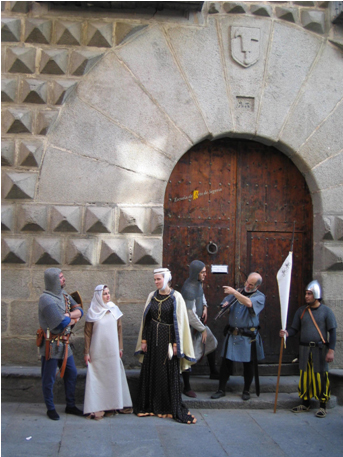 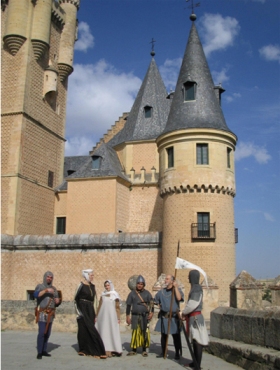 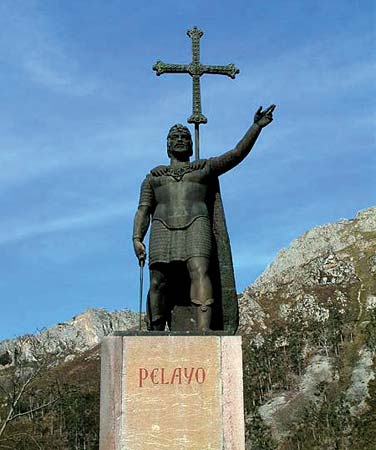 El Rey Pelayo
Primera batalla entre los cristianos y los moros
Ocurrió en 718 en Covadonga, Asturias
Empezó la Reconquista
La Tolerancia de religión
Durante la ocupación de los moros, todos podían practicar su propia religión.
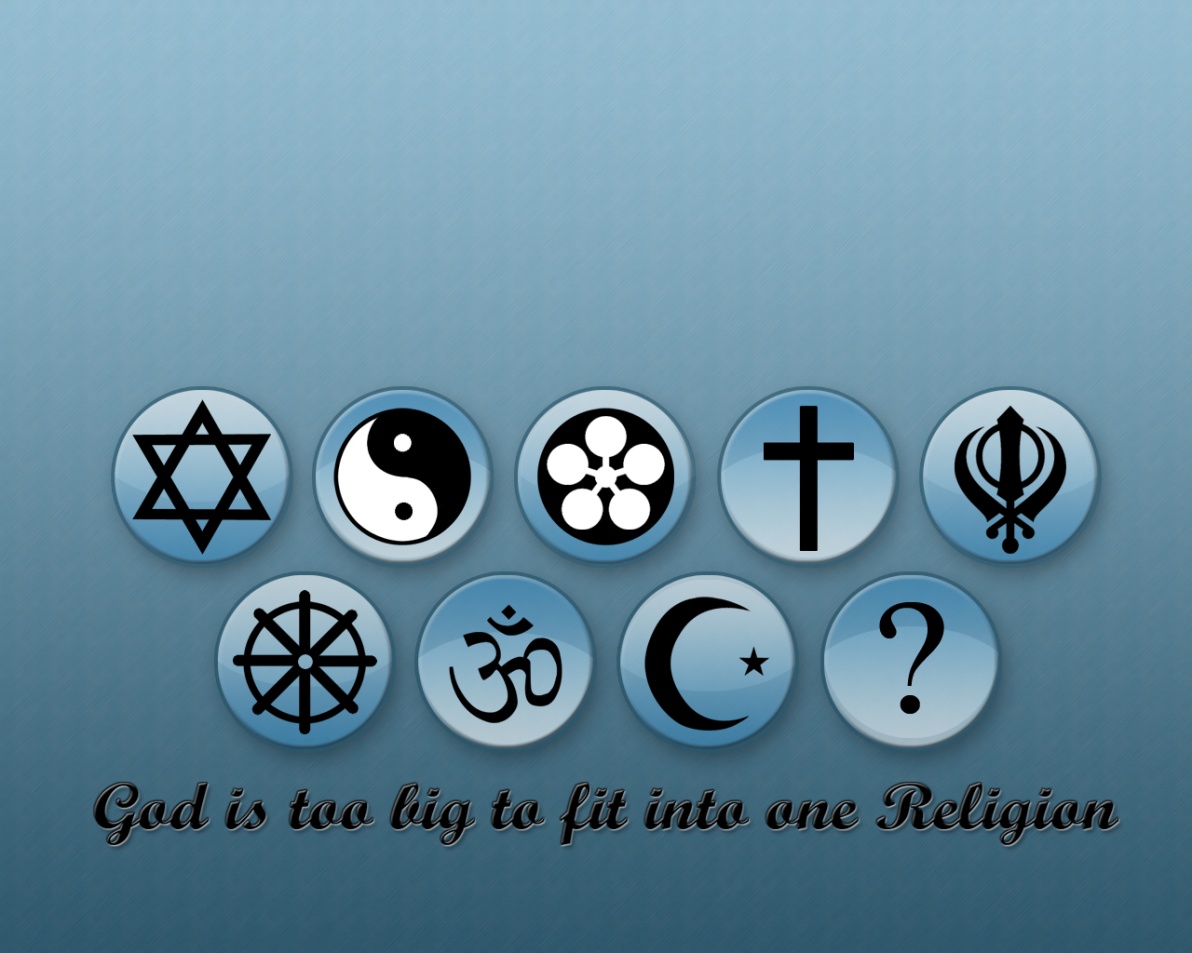 El Cid
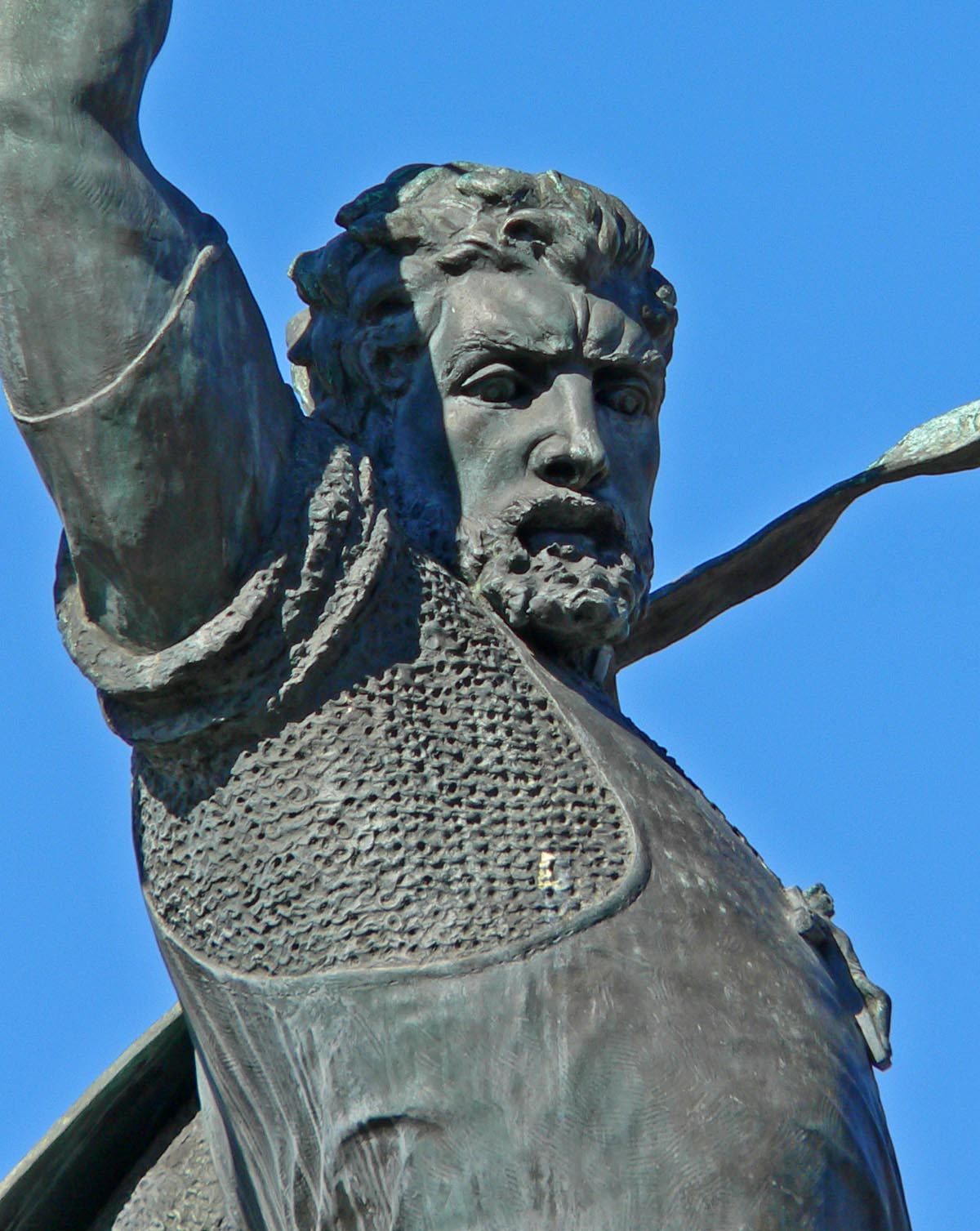 Héroe nacional de España
Era amigo de los moros pero…
Famoso por  sus victorias sobre  los moros
Conquistó a Valencia en 1094 y vivió allá hasta su muerte en 1099.
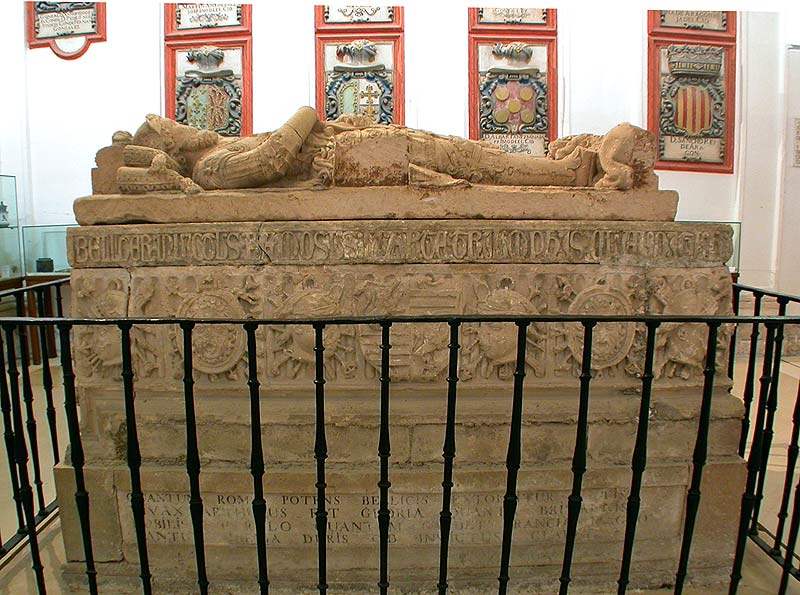 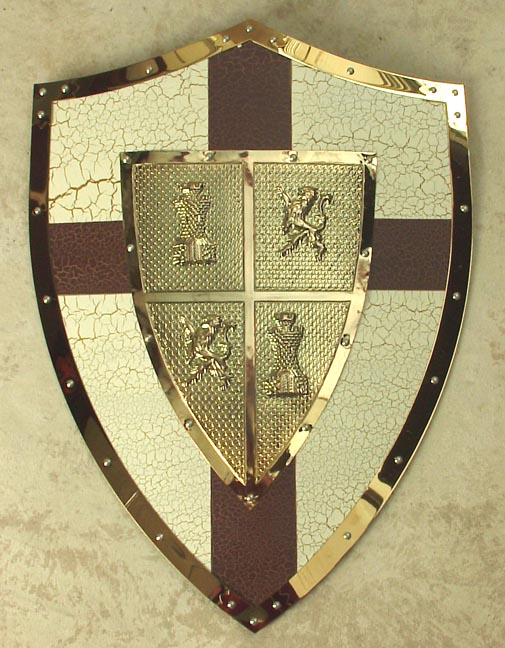 Más de El Cid
Nació en Burgos en 1040
Nombre actual es Rodrigo Díaz de Vivar
El Cid significa “Señor”
Babieca
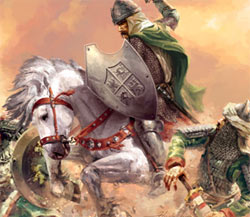